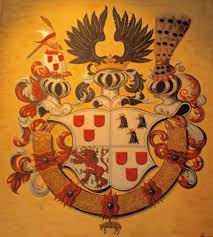 Les frères Ribeaupierre
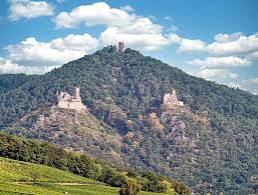 Jean et Léon
Jean vit au château de Girsberg
Jadis
Le Girsberg
A présent
Léon vit au Saint-Ulrich
Au moyen âge
Le Saint Ulrich
En ce moment